Путеводитель к проекту закона о республиканском бюджете Карачаево-Черкесской Республики на 2020г и на плановый период  2021 и 2022 гг
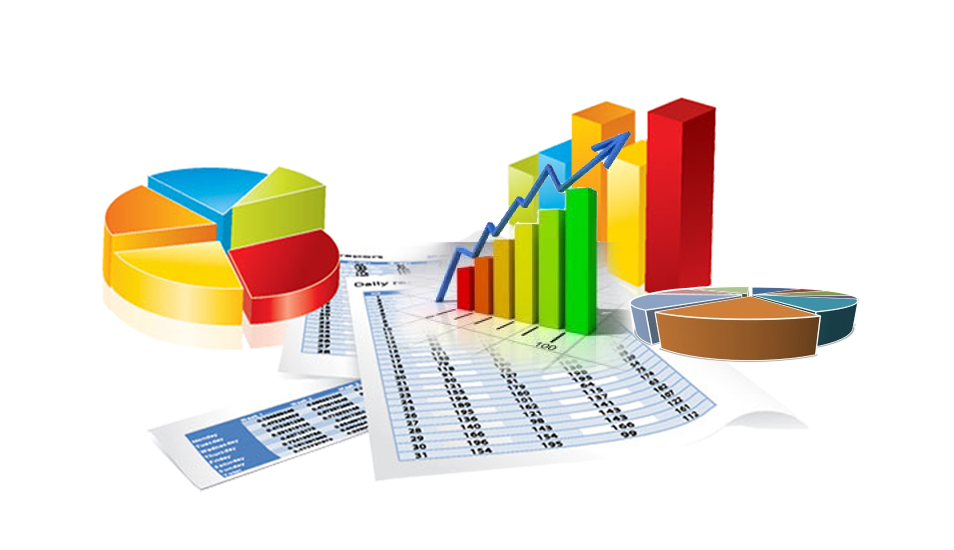 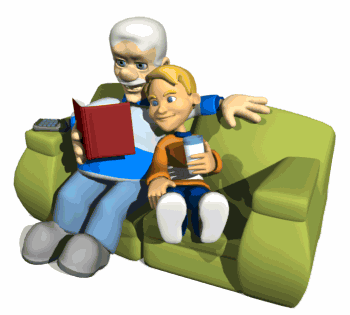 Глоссарий
Администратор доходов бюджета – орган государственной власти (государственный орган), орган местного самоуправления, орган местной администрации, орган управления государственным внебюджетным фондом, Центральный банк Российской Федерации, казенное учреждение, осуществляющие в соответствии с законодательством Российской Федерации контроль за правильностью исчисления, полнотой и своевременностью уплаты, начисление, учет, взыскание и принятие решений о возврате (зачете) излишне уплаченных (взысканных) платежей, пеней и штрафов по ним, являющихся доходами бюджетов бюджетной системы Российской Федерации, если иное не установлено Бюджетным кодексом Российской Федерации

Бюджет – 1.Фонд денежных средств, предназначенный для финансирования функций государства (федеральный и региональный уровень) и местного самоуправления (местный уровень). 
2. Представляет собой главный финансовый документ страны (региона, муниципалитета, поселения), утверждаемый органом законодательной власти соответствующего уровня управления.
 
Бюджет консолидированный - свод бюджетов бюджетной системы Российской Федерации на соответствующей территории (за исключением бюджетов государственных внебюджетных фондов). Консолидированным может быть бюджет на местном уровне (свод бюджета муниципального образования и бюджетов входящих в него поселений), региональном (свод бюджета субъекта Российской Федерации и бюджетов входящих в него муниципальных образований), федеральном (свод всех бюджетов бюджетной системы Российской Федерации). 

Бюджетная классификация - группировка доходов и расходов бюджетов всех уровней бюджетной системы РФ, а также источников финансирования дефицитов этих бюджетов, используемая для составления и исполнения бюджетов.
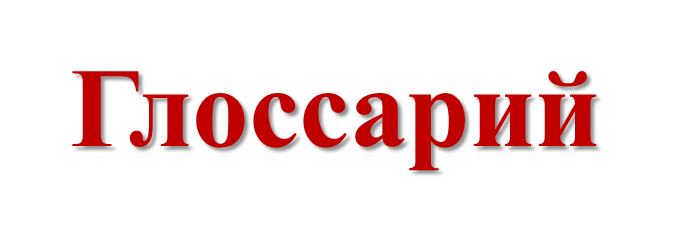 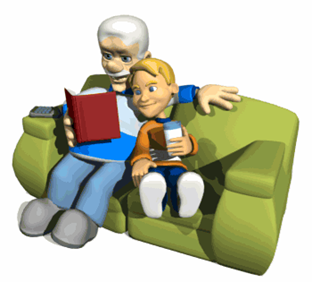 Бюджетная роспись – документ, который составляется и ведется главным распорядителем бюджетных средств (главным администратором источников финансирования дефицита бюджета) в соответствии с Бюджетным кодексом Российской Федерации в целях исполнения бюджета по расходам (источникам финансирования дефицита бюджета).
 
Бюджетная смета - документ, устанавливающий лимиты бюджетных обязательств казенного учреждения. Бюджетная смета представлена в разрезе кодов бюджетной классификации расходов. 

Бюджетное обязательство – расходные обязательства, подлежащие исполнению в соответствующем финансовом году.

Бюджетный процесс - деятельность по подготовке проектов бюджетов, утверждению и исполнению бюджетов, контролю за их исполнением, осуществлению бюджетного учета, составлению, внешней проверке, рассмотрению и утверждению бюджетной отчетности.

Бюджетный процесс – регламентируемая законодательством Российской Федерации деятельность органов государственной власти, органов местного самоуправления и иных участников бюджетного процесса по составлению и рассмотрению проектов бюджетов, утверждению и исполнению бюджетов, контролю за их исполнением, осуществлению бюджетного учета, составлению, внешней проверке, рассмотрению и утверждению бюджетной отчетности.

Бюджетные полномочия – установленные Бюджетным кодексом Российской Федерации и принятые в соответствии с ним правовые акты, регулирующие бюджетные правоотношения, права и обязанности органов государственной власти (органов местного самоуправления) и иных участников бюджетного процесса по регулированию бюджетных правоотношений, организации и осуществлению бюджетного процесса.
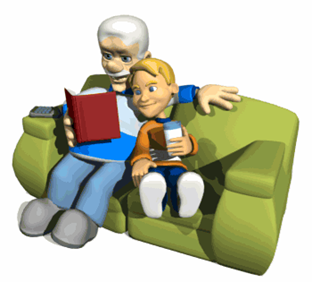 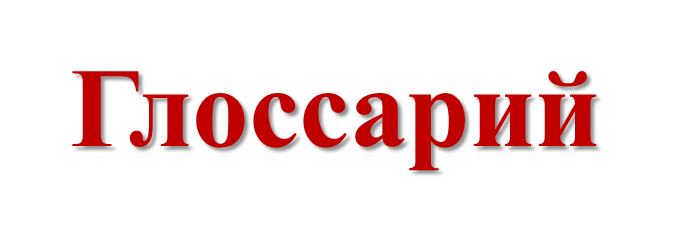 Бюджетная смета – документ, устанавливающий в соответствии с классификацией расходов бюджетов лимиты бюджетных обязательств казенного учреждения 
Ведомственная структура расходов бюджета - распределение бюджетных средств по главным распорядителями бюджетных средств, по разделам, подразделам, целевым статьям и видам расходов бюджетной классификации РФ.
Государственная программа - система мероприятий и инструментов государственной политики, обеспечивающих в рамках реализации ключевых государственных функций достижение приоритетов и целей государственной политики в сфере социально-экономического развития и безопасности.
Государственное (муниципальное) задание - документ, содержащий требования к составу, качеству, объему, условиям, порядку и результатам оказания государственных (муниципальных) услуг (выполнения работ).
Государственные (муниципальные) услуги (работы) - услуги (работы), оказываемые (выполняемые) органами государственной власти (органами местного самоуправления), государственными (муниципальными) учреждениями.
Доходы бюджета - поступающие от населения, организаций, учреждений в бюджет денежные средства 
в виде: - налогов; - неналоговых поступлений (пошлины, доходы от продажи имущества, штрафы и т.п.); - безвозмездных поступлений; - доходов от предпринимательской деятельности бюджетных организаций. Кредиты, доходы от выпуска ценных бумаг, полученные государством (органами местного самоуправления), не включаются в состав доходов.
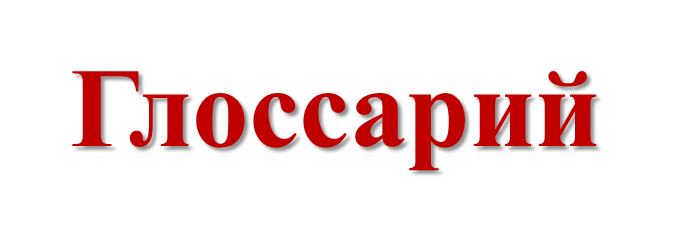 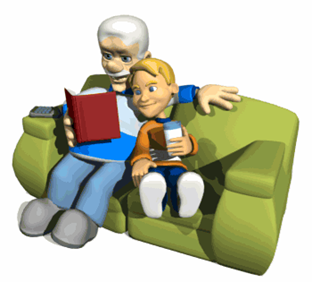 Дотации на выравнивание бюджетной обеспеченности субъектов Российской Федерации предоставляются субъектам Российской Федерации, уровень расчетной бюджетной обеспеченности которых не превышает уровня, установленного в качестве критерия выравнивания расчетной бюджетной обеспеченности субъектов Российской Федерации
Межбюджетные трансферты – денежные средства, направляемые из одного уровня бюджетной системы в другой. 
Получатель бюджетных средств (ПБС) - орган государственной власти (местного самоуправления), орган управления государственным внебюджетным фондом, или находящееся в ведении ГРБС казенное учреждение, имеющий(ее) право на исполнение своих функций за счет средств соответствующего бюджета.
Публичные обязательства - обязательства публично-правового образования, вытекающие из нормативных актов (законов, постановлений, распоряжений и др.), перед населением, организациями, другими  публично-правовыми образованиями.
Профицит бюджета – превышение доходов бюджета над его расходами
Распорядитель бюджетных средств (РБС) - орган государственной власти (местного самоуправления), орган управления государственным внебюджетным фондом, или казенное учреждение, наделенный(ое) правом распределять полученные средства бюджета между подведомственными распорядителями и получателями бюджетных средств.
Расходное обязательство - обязанность публично-правового образования предоставить физическому или юридическому лицу, иному уровню бюджета, международной организации средства из соответствующего бюджета.
Участники бюджетного процесса - субъекты, осуществляющие деятельность по составлению и рассмотрению проектов бюджетов, утверждению и исполнению бюджетов, контролю за их исполнением, осуществлению бюджетного учета, составлению, внешней проверке, рассмотрению и утверждению бюджетной отчетности.
Административно-территориальное деление КЧР
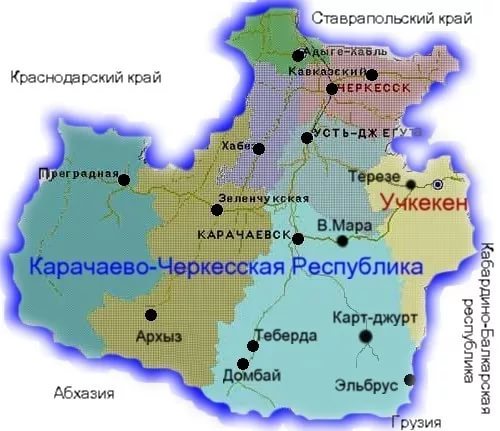 Карачаево-Черкесская Республика образована 3 июля 1991 года.
(Карачаево-Черкесская автономная область – с 12 января 1922 года).
Республика расположена в юго-западной части Российской Федерации. Входит в состав Северо-Кавказского федерального округа Российской Федерации
Основные показатели социально-экономического развития КЧР
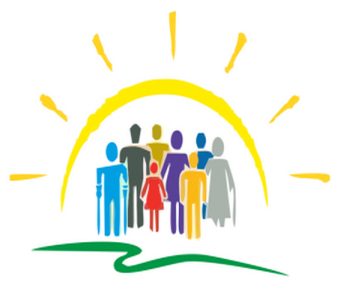 Правительством республики  предпринимаются меры, направленные на : 
обеспечение сбалансированности республиканского  и местных бюджетов с целью исполнения бюджетных обязательств, содействие занятости населения, сохранение и создание рабочих мест, поддержка агропромышленного комплекса, оказание государственной поддержки предприятиям малого и среднего бизнеса, развитие туристического кластера.
Основные показатели социально-экономического развития КЧР
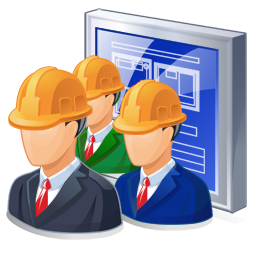 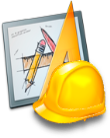 Основные показатели социально-экономического развития КЧР
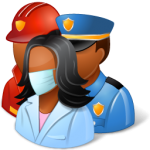 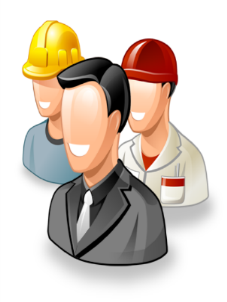 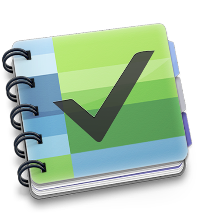 Цели и задачи бюджетной политики на 2020 год 
и плановый период 2021 и 2022 годов
проведение ответственной бюджетной политики, способствующей укреплению финансовой стабильности в КЧР;
реализация задач, поставленных в ежегодных посланиях Президента РФ Федеральному Собранию;
реализация мероприятий, направленных на достижение национальных целей развития РФ
 на период до 2024 года в соответствии с Указом Президента РФ от 07.05.2018 № 204 
«О национальных целях и стратегических задачах развития Российской Федерации на период до 2024 г»;
предоставление мер социальной поддержки с учетом установленного объема льгот, размера 
     социальных выплат и прогнозируемой численности получателей, а также исходя из необходимости
      реализации мероприятий по оптимизации мер социальной поддержки;
повышение оплаты труда работников бюджетной сферы в соответствии с указами ПрезидентаРФ
от 07.05.2012 № 597 «О мероприятиях по реализации государственной социальной политики», 
от 01.06.2012 № 761 «О Национальной стратегии действий в интересах детей на 2012 - 2017 годы», 
от 28.12.2012 № 1688 «О некоторых мерах по реализации государственной политики в сфере защиты
 детей-сирот и детей, оставшихся без попечения родителей»;
своевременное и полное исполнение долговых обязательств при минимизации расходов на обслуживание
государственного долга КЧР;
повышение доступности и качества оказания государственных (муниципальных) услуг (выполнения работ);
совершенствование межбюджетных отношений, повышение прозрачности, эффективности предоставления и
распределения межбюджетных трансфертов;
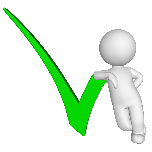 повышение результативности и экономической эффективности государственного (муниципального) финансового
контроля, внутреннего финансового контроля и внутреннего финансового аудита;
обеспечение прозрачности и открытости республиканского бюджета и бюджетного процесса для общества.
Приоритетные направления 
бюджетной политики КЧР
При формировании проектировок расходов республиканского бюджета на 2018 - 2020 годы учтены 
следующие направления:
              повышение оплаты труда отдельных категорий работников в целях достижения в 2020 году
               установленных региональными «дорожными картами» целевых значений показателей
               Указов Президента РФ 2012 года;
             повышение с 1 октября 20120 года на прогнозный уровень инфляции (3%) оплаты труда работников 
              бюджетной сферы, не попадающих под действие Указов Президента РФ от 2012 года;

             наращивание объема дотации на выравнивание бюджетной обеспеченности муниципальных образований КЧР;
             в 2018 году в составе условно утверждаемых расходов учитываются бюджетные ассигнования на реализацию
             следующих мероприятий:
  в 2020 году в составе условно утверждаемых расходов учитываются бюджетные ассигнования на 
         реализацию положений Указов Президента РФ от 2012 и 2018 годов.
   предоставление финансовой помощи муниципальным образованиям в виде дотации на обеспечение 
        сбалансированности местных бюджетов и дотации на стимулирование. 
        При распределении предельных объемов бюджетных ассигнований на реализацию государственных программ
        и непрограммных направлений деятельности исполнительные органы государственной власти КЧР должны
        обеспечить бюджетное планирование исходя из минимизации затрат в целях полного финансового обеспечения 
        социально значимых расходных обязательств.
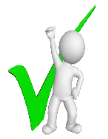 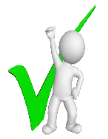 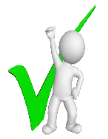 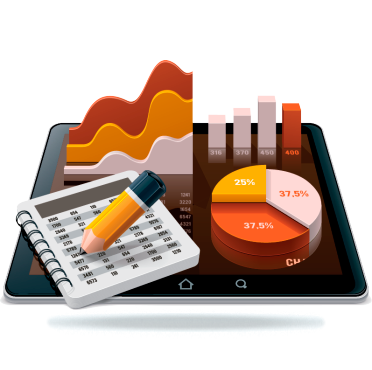 Бюджетный процесс
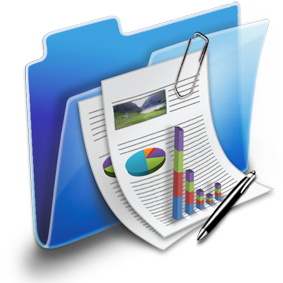 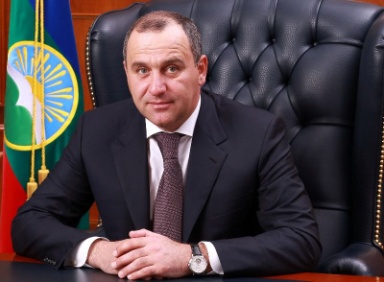 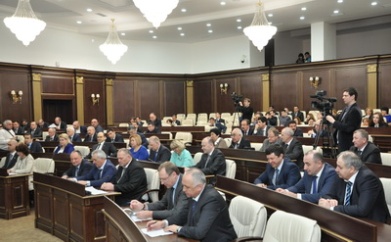 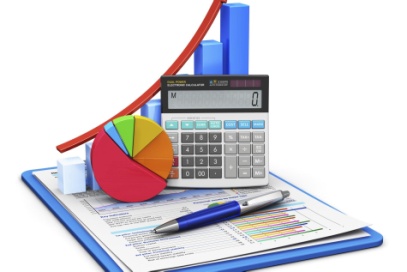 Основные характеристики проекта бюджета 
на 2020 и плановый период 2021 -2022гг, тыс. руб
2020 г
2021 г
2022 г
Доходы
Расходы
Профицит
Структура налоговых и неналоговых доходов республиканского бюджета КЧР в 2020 г, %
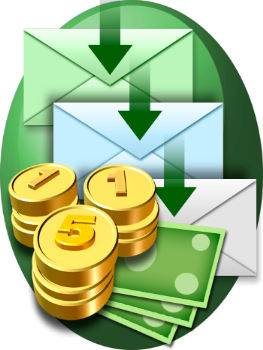 Объем поступлений доходов 
республиканского бюджета КЧР 
по основным источникам
 в 2020 г и в плановом периоде 2021 и 2022 гг
млн. руб
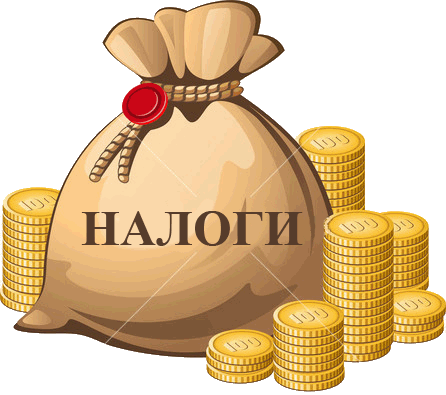 Прогноз налоговых и неналоговых  доходов  республиканского бюджета КЧР
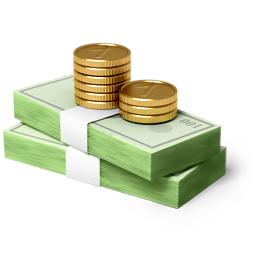 тыс. рублей
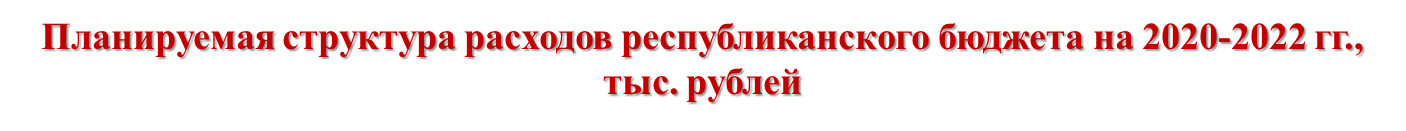 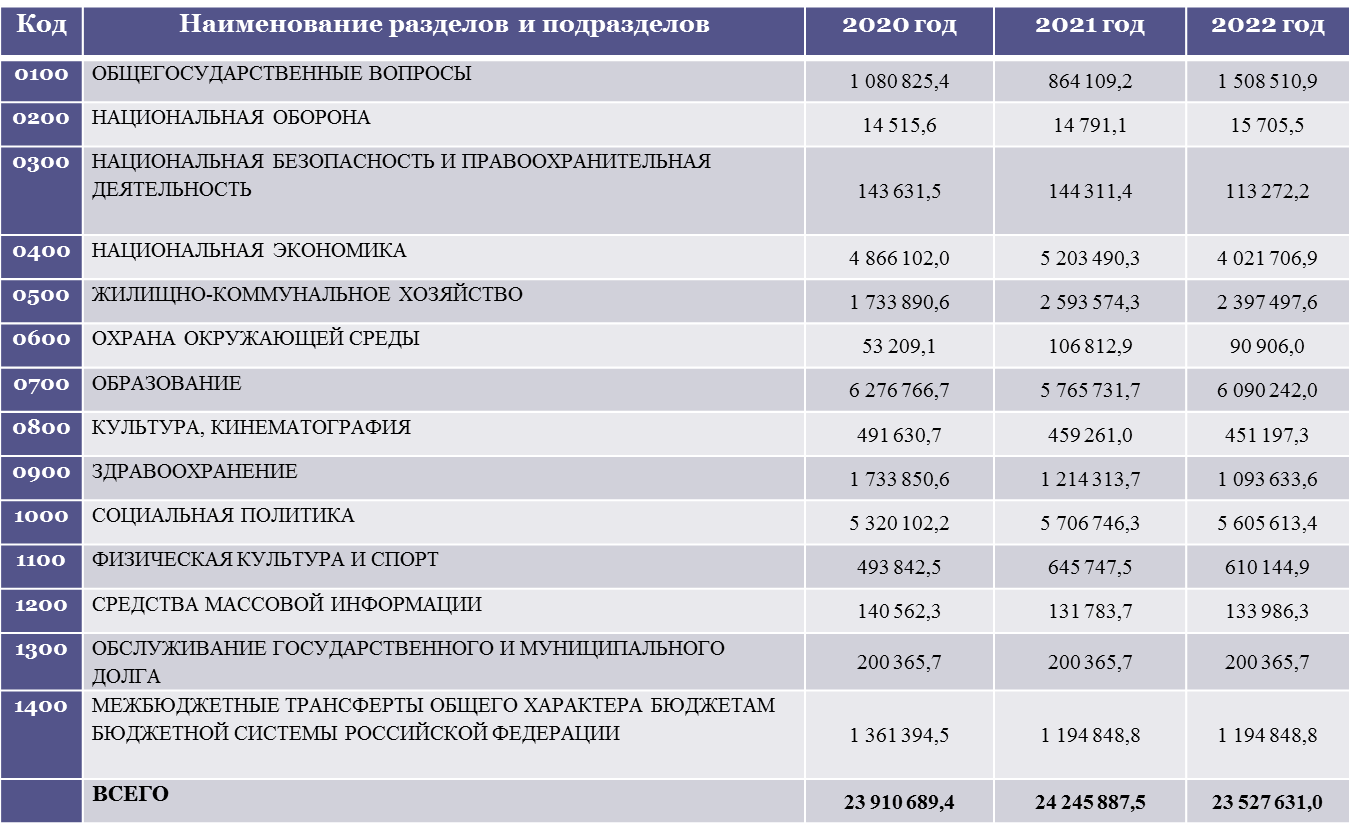 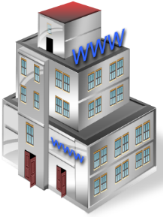 Общегосударственные вопросы
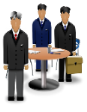 Национальная оборона
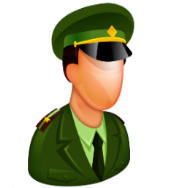 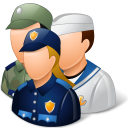 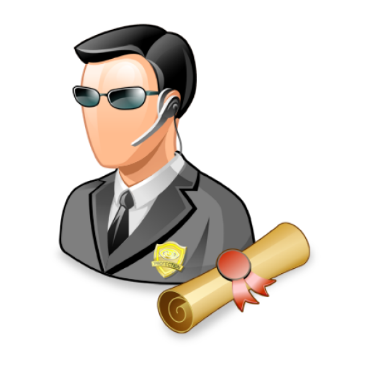 Национальная безопасность и
 правоохранительная деятельность
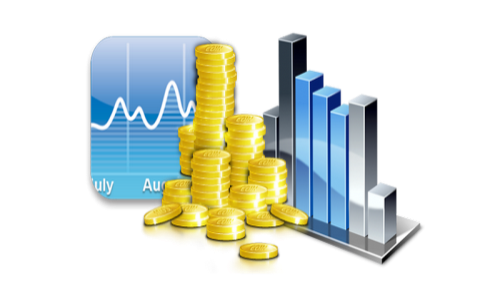 Национальная экономика
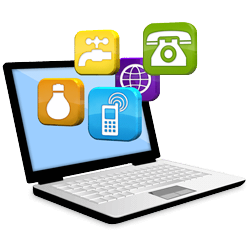 Жилищно-коммунальное хозяйство
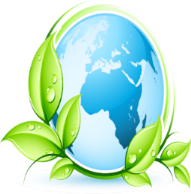 Охрана окружающей среды
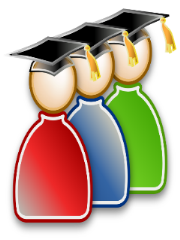 Образование
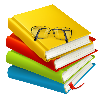 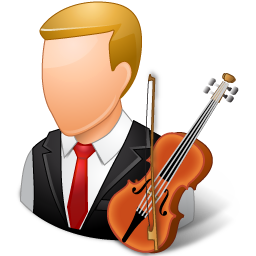 Культура и кинематография
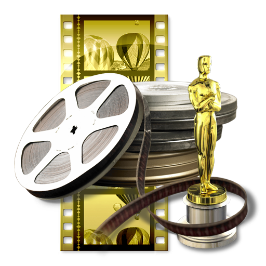 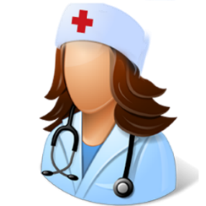 Здравоохранение
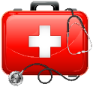 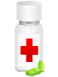 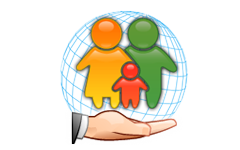 Социальная политика
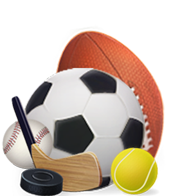 Физическая культура и спорт
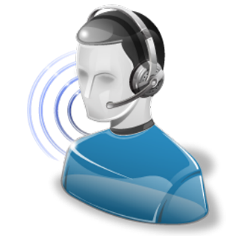 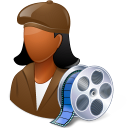 Средства массовой информации
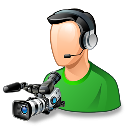 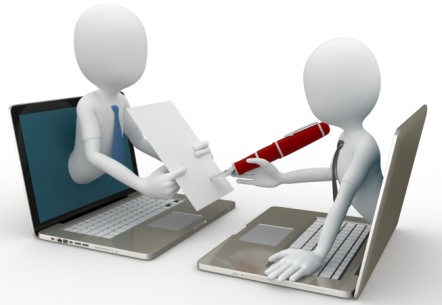 Обслуживание государственного долга
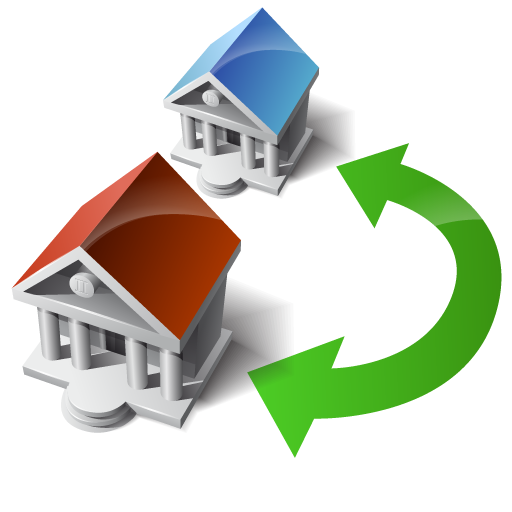 Межбюджетные трансферты субъектам РФ
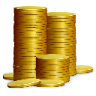 Распределение бюджетных ассигнований КЧР
 на государственные программы, тыс. руб
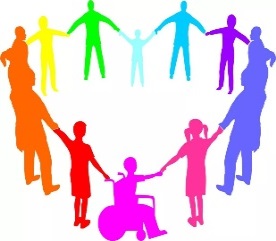 Меры социальной поддержки 
отдельных категорий граждан в КЧР
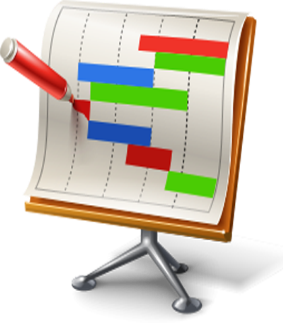 Общественно-значимые проекты
Одним из общественно-значимых объектов на территории Карачаево-Черкесской Республики  
является защита от негативного воздействия вод население республики. По подпрограмме «Защита от негативного воздействия вод населения и объектов экономики» государственной программы «Развитие водохозяйственного комплекса и охрана окружающей среды в Карачаево-Черкесской Республике до 2020 года» на проведение мероприятий по объекту
 «Устройство берегозащитной дамбы  на р.Малый Зеленчук по защите а.Икон-Халк, Ногайского района, Карачаево-Черкесской Республики» предусматриваются объемы финансирования  из двух уровней бюджетов в сумме 191 068,6 тыс.рублей, в том числе:
При формировании проекта республиканского бюджета Карачаево-Черкесской Республики на 2018 год и планируемый период 2019 и 2020 годов предусмотрены средства на данное мероприятие соответственно по годам в размере 6 000,0 тыс.рублей.
Объемы финансирования из федерального бюджета будут определены Соглашением между Федеральным агентством водных ресурсов и Правительством Карачаево-Черкесской Республики.
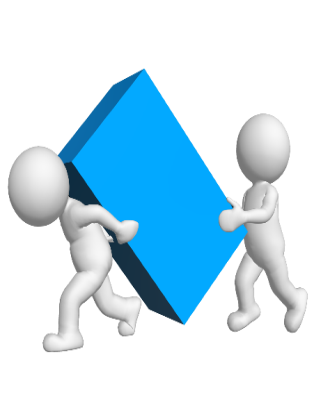 Структура и динамика государственного долга КЧР  за период 
с 2019 по 2023 гг, тыс.руб
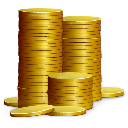 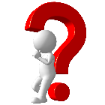 30
Контактная информация
Адрес: г.Черкесск , Комсомольская 23, Дом Правительства
Режим работы:      понедельник-пятница с 9 до 18 часов,                      выходной суббота-воскресенье 
График приема граждан:

Заместитель Председателя  Правительства КЧР-                                                    –   каждый вторник с 14-00 до 18-00
Министр финансов КЧР   (Суюнчев Мурат Ханафиевич)
Первый заместитель министра финансов КЧР (Дармилова Неля Давлетовна)   –  каждый четверг с 9-00 до 13-00

Заместитель министра финансов КЧР (Камышан Вадим Валентинович)            –    каждую среду с 14-00 до 18-00

                                     
                         тел.   (8782) 26-64-45   -  приемная 
                                   (8782) 26-65-25  -  начальник отдела по разработке и внедрению современных                       
                                                                   инноваций  в области финансов  Гербекова Лейла Анзоровна

                        


                        факс: (8782) 26-66-18                          e-mail: info@mfkchr.ru                               minfin09
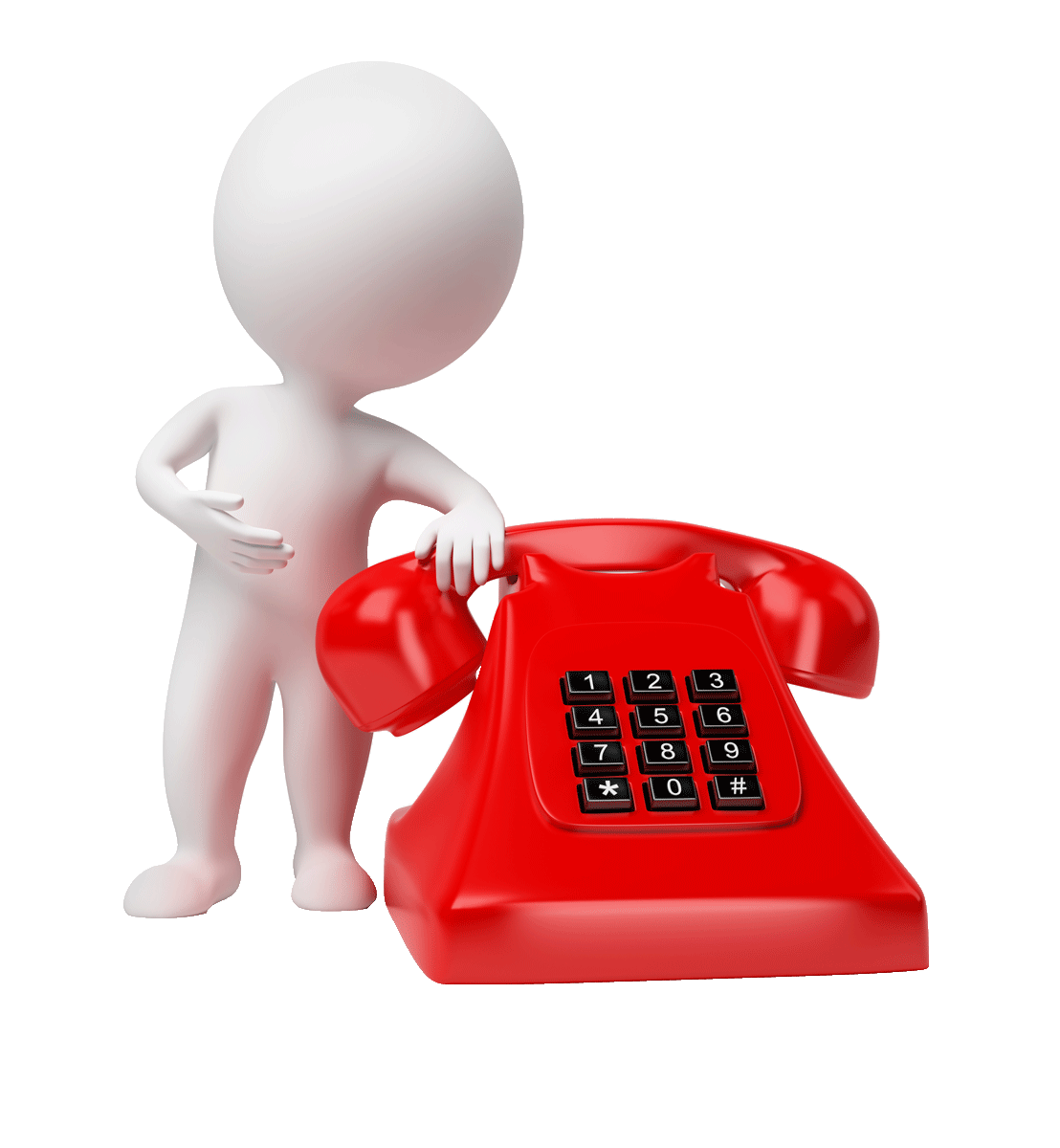 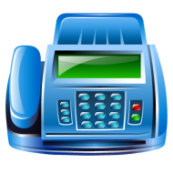 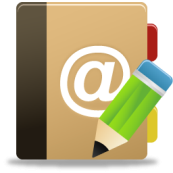 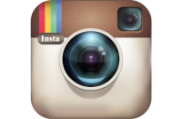